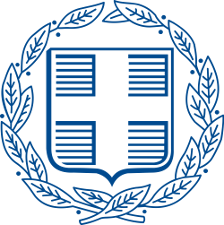 ΕΛΛΗΝΙΚΗ ΔΗΜΟΚΡΑΤΙΑ
ΥΠΟΥΡΓΕΙΟ 
ΑΝΑΠΤΥΞΗΣ ΚΑΙ ΕΠΕΝΔΥΣΕΩΝ
ΓΕΝΙΚΗ ΓΡΑΜΜΑΤΕΙΑ ΕΜΠΟΡΙΟΥ ΚΑΙ ΠΡΟΣΤΑΣΙΑΣ ΚΑΤΑΝΑΛΩΤΗ
Εγκύκλιος 
Αριθμ. Πρωτοκ.: 43083/03.05.2020
Θέμα: «Διευκρινίσεις για τις Οικονομικές Δραστηριότητες που επαναλειτουργούν στις 4 Μαΐου».
Δευτέρα 4 Μαΐου - Επαναλειτουργούν
Υπουργείο Ανάπτυξης και Επενδύσεων
ΓΓΕ&ΠΚ
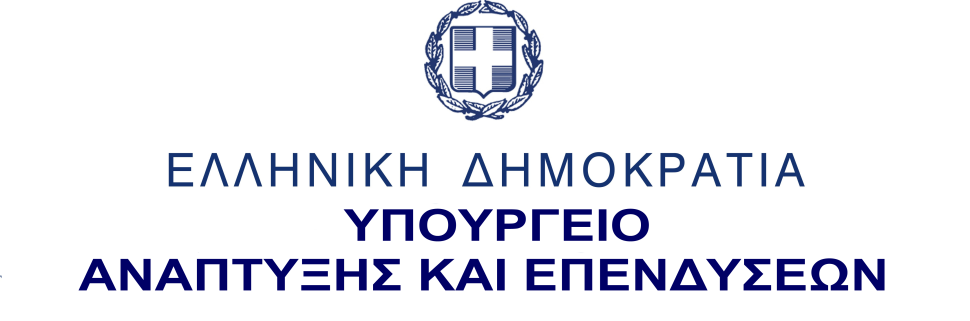 1
Τήρηση μέτρων και κανόνων λειτουργίας
Υπουργείο Ανάπτυξης και Επενδύσεων
ΓΓΕ&ΠΚ
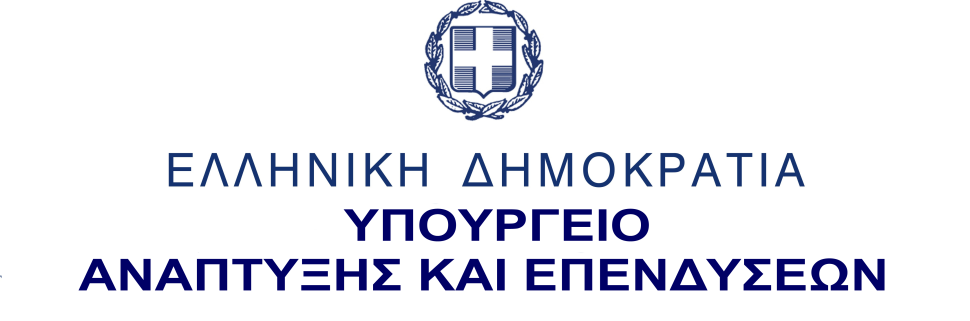 2
Διευκρινίσεις για εμπορικές επιχειρήσεις που 
επαναλειτουργούν υπό όρους.
Ωράριο λειτουργίας
1) Εμπορικά Καταστήματα
Το ωράριο λειτουργίας στα εμπορικά καταστήματα διαμορφώνεται με ώρα έναρξης στις 10π.μ για τις επιχειρήσεις που επαναλειτουργούν στην Περιφέρεια Αττικής (πλην τις νήσους) και στο πολεοδομικό συγκρότημα Θεσσαλονίκης (στους δήμους που το απαρτίζουν).
Το ωράριο των υπεραγορών τροφίμων (σούπερ μάρκετ) παραμένει έως 9/5/2020:
Δευτέρα έως Παρασκευή  07:00 έως 21:00 
Σάββατο  07:00 έως 20:00.
2) Υπεραγορές τροφίμων
 (Σούπερ μάρκετ)
Το ωράριο δύναται να είναι διευρυμένο:
Δευτέρα έως Παρασκευή  07:00 έως 22:00.
 Σάββατο: 07:00 π.μ. έως 21:00.
3)Κομμωτήρια,  κουρεία και κέντρα αισθητικής
Παραμένουν σε ισχύ οι αποφάσεις των Αντιπεριφερειαρχών, όπως αυτές έχουν εκδοθεί για τις τουριστικές περιοχές που καθορίζουν τη λειτουργία των καταστημάτων τις Κυριακές.
Υπουργείο 
Ανάπτυξης και Επενδύσεων
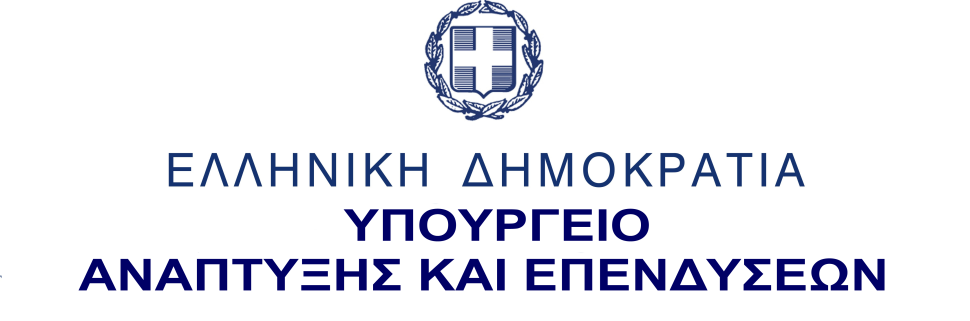 3
Εμπορικά Κέντρα -
Η λειτουργία των οποίων παραμένει σε αναστολή.
Ως εμπορικό κέντρο, σύμφωνα με την ΠΟΛ. υπ’ αριθμ. 1056/2009, νοείται το ακίνητο ή το συγκρότημα ακινήτων, τα οποία αποτελούν ενιαίο λειτουργικά σύνολο, για το οποίο συντρέχουν τουλάχιστον οι εξής προϋποθέσεις:
Υπουργείο Ανάπτυξης και Επενδύσεων
ΓΓΕ&ΠΚ
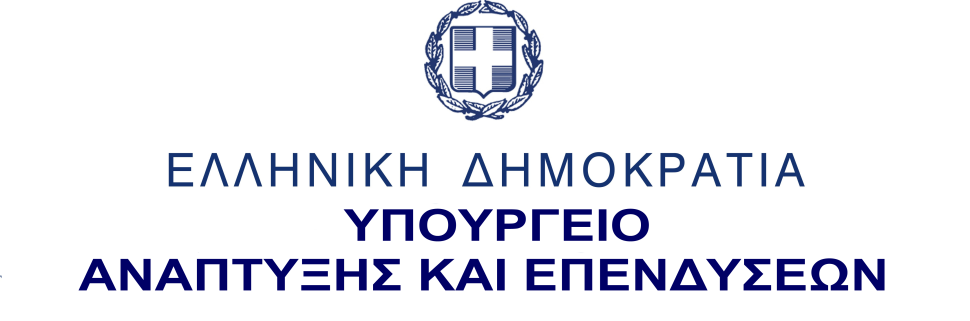 4
Διευκρινίσεις για εμπορικές επιχειρήσεις που 
επαναλειτουργούν υπό όρους.
Εξαιρέσεις για τη λειτουργία               καταστημάτων σε Εμπορικά Κέντρα
Λοιπές επιχειρήσεις σε επαναλειτουργία
Κομμωτήρια, Κουρεία, Κέντρα Αισθητικής
Υπουργείο Ανάπτυξης και Επενδύσεων
ΓΓΕ&ΠΚ
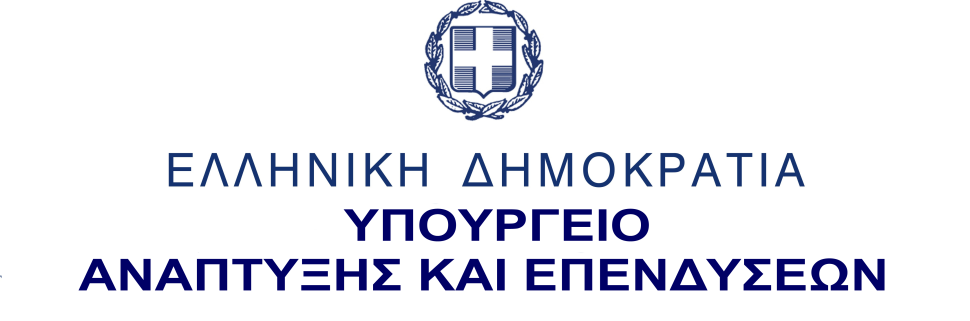 5
Μέτρα Δημόσιας Υγείας
Υγιεινή χεριών / Χρήση μη ιατρικής μάσκας
Υγιεινή χεριών 1
Χρήση μη ιατρικής μάσκας
Υποχρεωτική
Σύσταση
Όλοι
Προσωπικό
Κοινό
Κοινό
Προσωπικό
1. Καταστήματα (σούπερ μάρκετ / καταστήματα τροφίμων).

2




2. Λοιπά καταστήματα λιανικής 3.



3. Κομμωτήρια, κουρεία, κέντρα αισθητικής.



4. Ανελκυστήρες.
Προσεκτικό πλύσιμο χεριών με νερό και σαπούνι ή χρήση αντισηπτικού.
H υποχρεωτική χρήση μάσκας αφορά ΜΟΝΟ τους εργαζόμενους που διαχειρίζονται μη τυποποιημένα τρόφιμα.
Ειδικοί κανόνες για τα πρακτορεία ΟΠΑΠ, θα συγκεκριμενοποιηθούν για τις 11 Μαΐου και μετά.
Υπουργείο Ανάπτυξης και Επενδύσεων
ΓΓΕ&ΠΚ
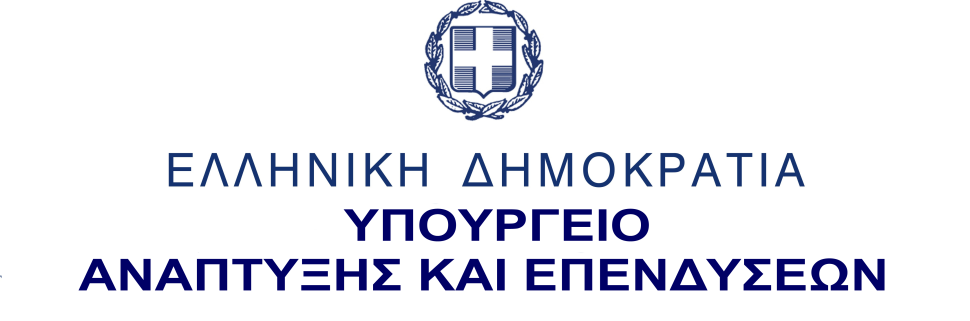 6
Διευκρινίσεις για εμπορικές επιχειρήσεις που 
επαναλειτουργούν υπό όρους.
Όπου γίνεται αναφορά στην υποχρεωτική από τις επιχειρήσεις διατήρηση καταλόγου με τα ραντεβού των πελατών, νοείται σε έντυπη και ηλεκτρονική μορφή. 

Παραμένει ο κανόνας του ενός πελάτου ανά 15 τ.μ. σε όλες τις επιχειρήσεις τροφίμων, της απόστασης των 1,5 μέτρων μεταξύ πελατών, καθώς και του μη σχηματισμού ουράς άνω των 5 ατόμων. 

Ανώτατη ποσότητα αντισηπτικών και αλκοολούχων, ανά πελάτη  2 τεμάχια             (έως 1 τεμάχιο από το κάθε είδος):
Απολυμαντικά διαλύματα  (σε μορφή gel ή μαντηλάκια).
Αιθυλική αλκοόλη εμφιαλωμένη 95% (οινόπνευμα )
Ανώτατη ποσότητα μασκών:
Μία (1) συσκευασία.
Οι επιχειρήσεις οφείλουν να αναρτούν, σε εμφανές σημείο, στην είσοδό των καταστημάτων:
Τον επιτρεπόμενο, εντός του χώρου, αριθμό ατόμων. Ο αριθμός των ατόμων υπολογίζεται σύμφωνα με το εμβαδόν της επιφανείας του κυρίως χώρου του καταστήματος.
Τους ΚΑΔ για τους οποίους λειτουργούν.
Υπουργείο Ανάπτυξης και Επενδύσεων
ΓΓΕ&ΠΚ
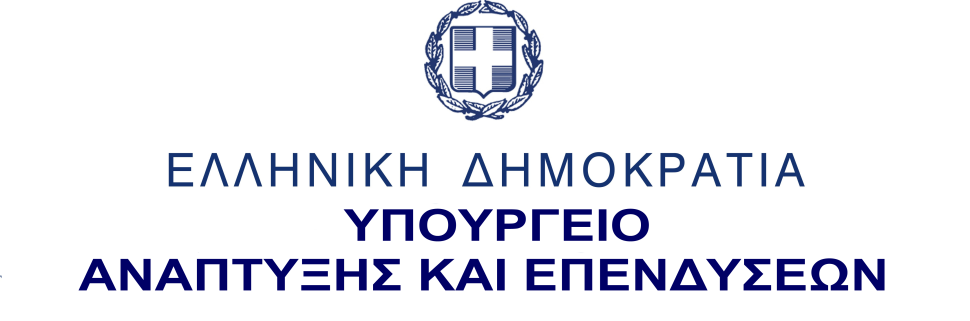 7
Ιδιαίτερα Μέτρα Τήρησης Αποστάσεων 
και Ελαχίστων Χώρων
Ανελκυστήρες  40% πληρότητα και υποχρεωτική χρήση μάσκας.
Γραφεία   ισχύει ο κανόνας του ενός (1) ατόμου ανά 10 τ.μ. και απόσταση 1,5 μέτρων.
Υπουργείο Ανάπτυξης και Επενδύσεων
ΓΓΕ&ΠΚ
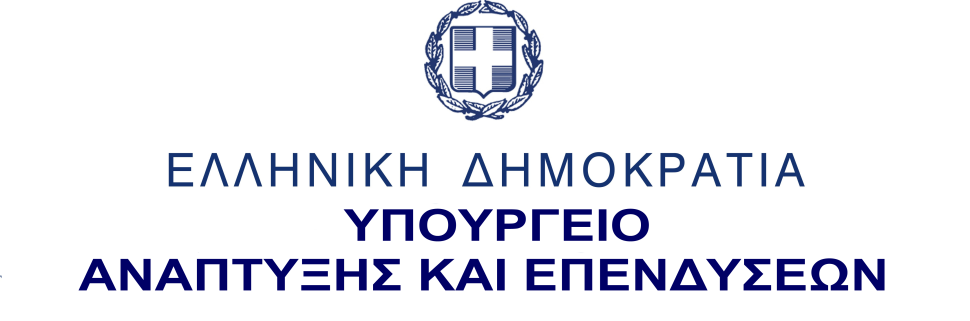 8
Δυνατότητα άθλησης
Ατομικά Αθλήματα
Υπουργείο Ανάπτυξης και Επενδύσεων
ΓΓΕ&ΠΚ
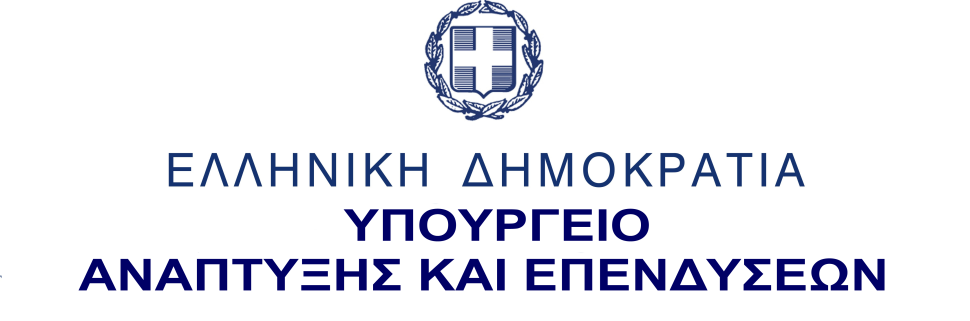 9
Πληροφορίες – Καταγγελίες στο 
Τηλεφωνικό Κέντρο 1520
1
Έκτακτα μέτρα για τον Covid – 19
 (Επιχειρήσεις που επαναλειτουργούν)
2
Φαινόμενα μη τήρησης των μέτρων
3
Φαινόμενα αισχροκέρδειας
4
Φαινόμενα αθέμιτων εμπορικών πρακτικών
Υπουργείο Ανάπτυξης και Επενδύσεων
ΓΓΕ&ΠΚ
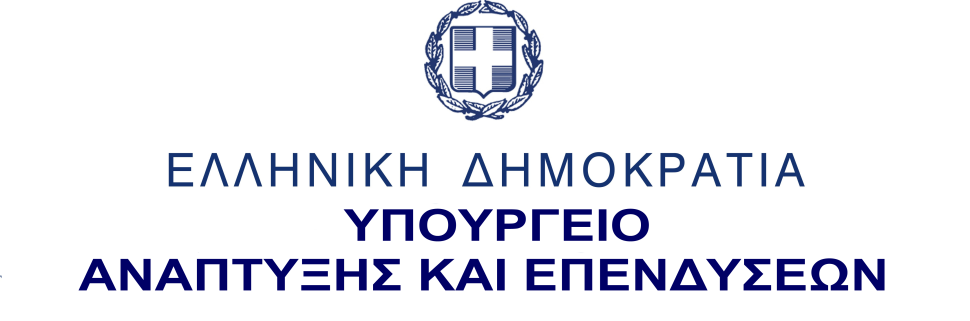 10
Ο Γενικός Γραμματέας 
Εμπορίου και Προστασίας Καταναλωτή
Παναγιώτης Σταμπουλίδης
Ελληνική Δημοκρατία
Υπουργείο Ανάπτυξης και Επενδύσεων
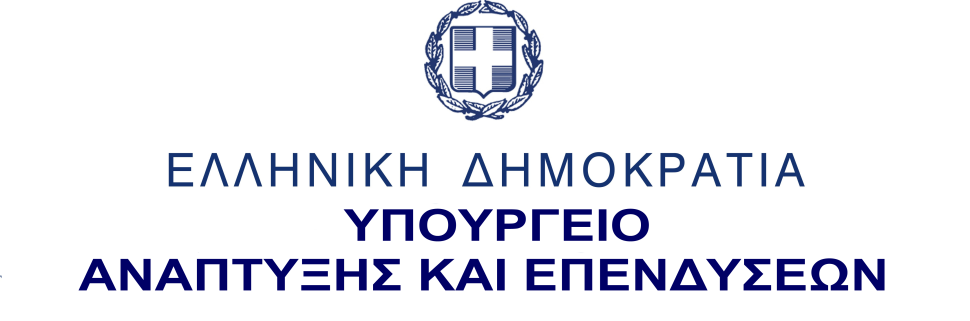